Laboratory Safety
The OSHA Regulations
Laboratory Safety
1.  Cannot be overemphasized
2.  Most accidents are preventable
Use of proper techniques
Use of common sense
Safety Standards
Occupational Safety and Health Administration (OSHA) –Division of Department of Labor
Clinical and Laboratory Standards Institutes (CLSI)
A.  Formerly national committee for laboratory standards.
B.  Primarily a non profit educational organization.
Centers for Disease Control (cdc)
A.  Agency of US department of health and human services
College of American pathologists (CAP)
A.  Provides laboratory quality improvement including safety.
Environmental protection agency
Government agency for protecting human health and safeguarding the natural environment.
osha
1970 Occupational Safety and Health Act
Affects nearly every worker in u.s. – it applies to all businesses with one or more employees.
Two programs have been mandated by osha to ensure safety of personnel working in clinical laboratories
A.  Exposure to chemical hazards
B.  Blood borne hazards
Potential physical hazards
Electrical
Fire
Mechanical
Electrical safety
Keep electrical equipment in woking order
Follow manufacture’s instructions
Use surge protectors
Inspect all cords and plugs frequently
Never use extension cords
Electrical safety
Avoid overloading circuits
Always unplug instruments when servicing it
Do not operate with wet hands
Avoid contact of electrical cord with water
Use signs and placards on electrical hazards.
Electrical placards
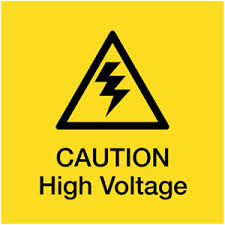 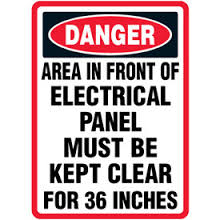 Fire safety
Usually open flames are rare in laboratory
Fire potential increased:
A.  Smoking
B.  Heating elements
C.  Sparks
D.  Storage of flammables should not be near any source of ignition.
Fire safety
Know location of fire extinguishers and fire safety blankets.
Fire extinguisher types
Co2
Dry chemical
Halon type abc    
Note:   Medical assistants may be responsible for maintaining records or care and maintenance of fire extinguishers.
Fire blankets are used to smother flames.
Fire safety
Emergency phone numbers – posted near phones
Know locations of fire alarms
Know escape routes
Know procedures to follow if exits are blocked
All hallways and exists must be clutter free.
Fire safety
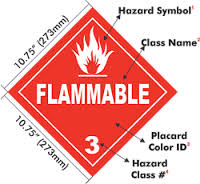 Mechanical hazards
Use of laboratory equipment
Centrifuges:  moving parts; breaking glass or aerosols created when contents are not adequately contained.
Autoclaves:  contents are under pressure
Chemical hazards
Chemical / reagents used in laboratory
Caustic
Poisonous
Carcinogenic :  Cancer causing
Teratogenic:  appearance of abnormalities and or developmental defects due to exposure to a teratogen agent (chemical) during pregnancy
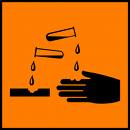 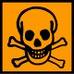 Chemical hazard exposure
Inhalation
Direct adsorption through skin
Ingestion
Through mucous membranes
Breaks in the skin
Osha regulations chemical hazards
Became law in 1991
Osha standard =“employee right to know”
Minimize occupational exposure
Hazards associated with workplace
Requires development of a comprehensive plan to implement safe practices throughout the laboratory with regards to chemicals ……”chemical hygiene plan”
Chemical hygiene plan
Practices and procedures to protect worker from injury from stock chemicals
Plan must be written and part of the facilities operations manual
Employees must be trained in the procedures.
Training must be documented
Retraining at least annually
Material safety data sheets (MSDS)  must be provided for every chemical used and be accessible to employees.
Msds
Provided for all chemicals used in laboratory
16 section format recommended by osha and developed by American national standards institute (ansi)
Hazards to the worker is identified at the beginning of the msds sheet.
Msds 16 points
Id of product
Hazards identification
First aid measures
Fire fighting measures
Accidental release measures
Handling and storage
Exposure control / personal protection.
16 points continued
Physical chemical properties
Stability and reactivity
Toxicological information
Ecological information
Disposal
Transport information
Regulatory information
Other.
Biological hazards
Infection control
Vocabulary:  biohazard:  Materials or situations that prevent risk or potential risk of infection.
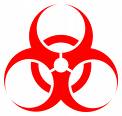 Infection potential
Time of specimen collection
Handling biological specimens
Transportation of specimens
Testing of specimens
Infectious material
Blood
Body tissue biopsy specimens
Urine
Exudates
Bacterial cultures and smears
In total……all blood and body fluids have the potential of being infectious.
How infections occur
Through aspiration of pathogens
Accidental inoculation by a needle stick
Aerosols created by uncapped specimen tubes
Centrifuge accidents
Entry of pathogens through cuts and scratches
Osha regulations bio-hazards
Mandated program
Occupational exposure to blood borne pathogens must be in place
Law since 1992 –general infection control policy
Cdc recommends safety precautions regarding handling of all patient specimens
Mandated precautions
Universal precautions – now termed “standard precautions”
Included in the precautions are the requirements
Infection control plan
Engineering and work place practice controls
Personal protective equipment  (PPE) and clothing
Hepatitis B vaccination and medical intervention after exposure incidents
Documented training and education of employee at time of hire and annually thereafter.
Other regulatory agencies
Clinical Laboratory standards institute (Clsi ) guidelines for laboratory workers regarding protection from blood borne pathogens.
College of American Pathologists (CAP) offers a voluntary accreditation program for clinical laboratories that includes biosafety measures.
Osha standards   chapter 27
Premice of universal precaution (standard precautions)   Healthcare workers cannot know whether a patient has an infection therefore all blood and body fluids must be treated as if known to be infectious for blood borne pathogens
Exposure control plan
Better termed employee protection procedures
Requires classification of job or work related tasks
I    highly likely to e exposed to blood and body fluids while working
Ii   limited exposure to blood and body fluids
Iii   no exposure to blood and body fluids.
Exposure control plan
Personal protective equipment (PPE) 
Gloves, goggles, gowns, face shields
Hepatitis b immunization
Record keeping of occupational injuries
Post exposure follow-up
Labeling of bio hazardous material
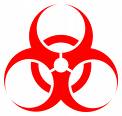 Exposure control plan
Engineering controls
Safe medical equipment
Puncture proof sharps containers
Shielded needle devices.
Review and update of plan annually
Plan is to be available to all employees for review and training.
Best safety practices
Wash hands frequently
Before treating patient
Between patents
At end of day
Wear ppes
Follow house keeping procedures and keep workplace clean and clutter free.
Follow the safety practices always.
That’s all folks
QUACK
QUACK  I AM SAFE NOW!!!